Title VI Complaints
Ken Woodruff
Civil Rights Program Manager
FHWA Indiana Division
Complaint Laws & Regulations
Title VI of the Civil Rights Act of 1964 
42 USC 2000d
US Department of Justice 
28 CFR Part 42
US Department of Transportation 
49 CFR Part 21.11
Federal Highway Administration 
23 CFR Part 200.9(b)(3)
Title VI of the Civil Rights Act
“No person in the United States shall, on the basis of race, color, or national origin, be excluded from participation in, be denied the benefits of, or be subjected to discrimination under any program or activity receiving Federal financial assistance”
Note that the Civil Rights Restoration Act clarified that nondiscrimination protections extend to any program of the recipient, not only those funded with federal dollars
US Department of Justice
28 CFR Part 42 
DOJ resources
Title VI Legal Manual
Investigation Procedures Manual for the Investigation and Resolution of Complaints Alleging Violations of Title VI and Other Nondiscrimination Statutes

https://www.justice.gov/crt/fcs/T6manual
US Department of Transportation
49 CFR Part 21.11
21.11(b) = Complaints:
21.11(c) = Investigations
21.11(d) = Resolution of Matters
21.11(e) = Retaliatory Acts Prohibited
Federal Highway Administration
23 CFR Part 200.9(b)(3)
Develop procedures for prompt processing and disposition of Title VI…complaints received directly…
Investigated by trained personnel
Federal Highway Administration10 Steps to Support Complaint Process
23 CFR Part 200.9(b)(3) – Procedures
Identify complaint by race, color, gender or national origin
Who is the recipient (your LPA or a subrecipients?)
The nature of the complaint
The date the complaint was filed and investigation completed
Federal Highway Administration10 Steps to Support Complaint Process
23 CFR Part 200.9(b)(3) - Procedures
Complaint disposition
All other pertinent information
Keep a log of all complaints filed
Keep a copy of the complaint 
Keep a copy of the Investigation Report
**Forward the complaint to the funding agency
Procedures for Filing a T6 Complaint
Who Can Complain? - Any person (*or group of people) who believes they have been discriminated based on race, color, or national origin in any program/service provided by a recipient of federal dollars.  
Where Can Someone File? – A person* can file with a recipient, a subrecipient, the FHWA (in cases of highway programs) the USDOT (in cases of transportation programs) or the Department of Justice.
Procedures for Filing a T6 Compliant
What Should a Look Like? – 
Complaints MUST be in writing and signed.

Filed by mail, fax, in-person, email…or PHONE
HOWEVER >> if by phone the agency must transcribe the discussion,  then meet with or send the transcripts to the complainant for edits and signature.
The complaint drives the investigation, so an accurate understanding of the issue(s) is important.
Procedures for Filing a T6 Compliant
Complaints should contain:
A written explanation of what has happened
The date that the discrimination last occurred and if on-going
A way to contact the complainant
The basis of the complaint (race, color, national origin)
Identification of the person/people alleged to have discriminated
The facts and circumstances that lead to the allegation
Procedures for Filing a T6 Compliant
How are Complaints Routed?
FHWA Division Offices do not investigate Title VI Complaints
State DOTs/Recipients/Subrecipients should not investigate themselves.  
Example: Person files a complaint against a State DOT, that SDOT would forward the complaint to the FHWA Division Office, then that would be forwarded to FHWA Office of Civil Rights (FHWA-HCR) in Washington DC
Procedures for Filing a T6 Compliant
How are Complaints Routed?
If a SDOT receives a complaint about a subrecipient, then the State may investigate the subrecipient or the State can refer the matter to FHWA-HCR
If the FHWA Division Office receives a complaint about the SDOT, then it is referred to HCR for investigation
Processing T6 Complaints
Send complainant an acknowledgement letter (include timeline in your T6 complaint procedures).  Let the complainant(s) know your agency has received their complaint
The agency in receipt of the complaint must determine if the complaint is “accepted”, “referred” or “dismissed”
These decision are based solely on the facts in the case.  
Investigators must look for the truth, and not advocate during the fact-finding.
Potential Outcomes for a T6 Complaint
Accept: Complaint meets all the required timelines or timelines are waived, contains sufficient information is provided to make a prima facie case of discrimination, and is a matter pertaining to the agency’s jurisdiction

Preliminary Review: It is unclear whether a prima facie case can be established.  The matter can be either dismissed as not sufficient to establish discrimination occurred, or the agency can seek additional facts.
Note that it is the complainants responsibility to provide evidence of discrimination…though an agency may (should) seek corroborating information.
Potential Outcomes for a T6 Complaint
Procedural Dismissal: If a complaint is not filed timely and no extension is granted, not signed or there are other procedural shortcomings.  
Referral/Dismissal: 
If the Agency given the complaint lacks jurisdiction over the matter, but complaint is otherwise submitted in a timely manner it will either be: 
Referred  to the agency that is authorized to handle the matter  			
-OR-
Dismissed and the complainant will be provided information as to how to contact the agency that does have jurisdiction
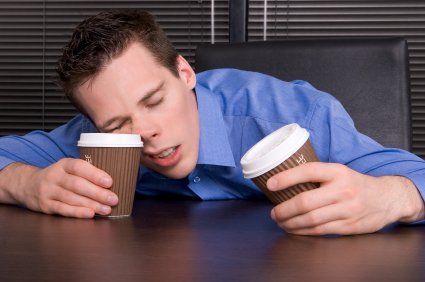 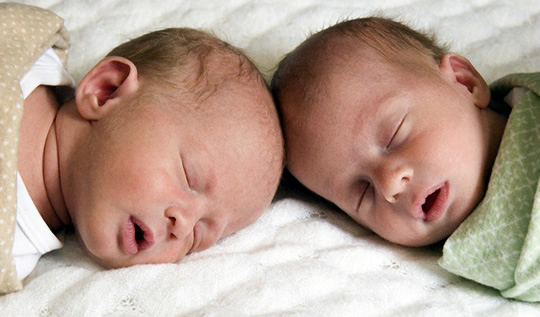 WAKE UP!!!!
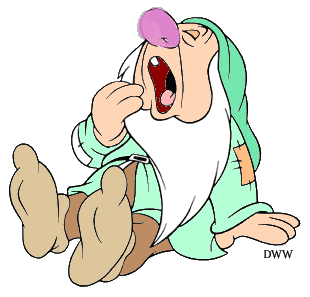 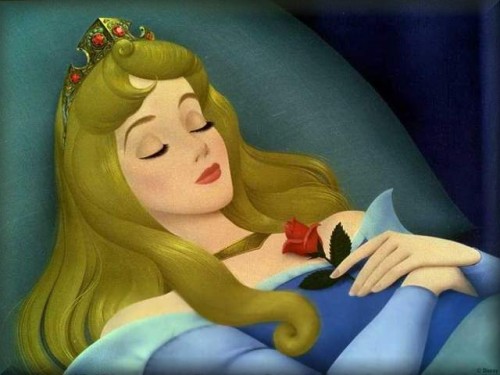 What are the Timeframes
For State DOTs – 23 CFR Part 2009(b)(3) requires investigations be completed within 60 days from the receipt of a complaint.
Spell timeframes out in your complaint procedures.
Acknowledgement Letter
Initial Investigation
Complaint Report
Corrective Action Plan
Establish realistic and aggressive timelines for remedies
How do Agencies Gather Information
Recipients are required to keep detailed records on how they are complying with Title VI 
Annual Title VI Plan
Make monitoring data available to investigating agencies.
Follow USDOJ’s guidance in their Complaint Investigation Procedures Manual
 Seek relevant documents (primary, secondary, tertiary), conduct interviews, conduct site visits...
Potential Outcomes of Investigation
Finding of No Violation
Fails to Comply with Title VI
Resolved Informally by Agreement
Mutually agreed by “Complainant and Respondent” 
Letter of Finding (LOF) Issued 
“Noncompliance”
Corrective Action Plan within 90-days
Outlines the Issue(s) and the proposed solution(s)
Submitted for Approval to Investigating Agency
Letter of Finding
If the Investigating Agency Approves the Action Plan:
The respondent will be provided a “reasonable time” to implement the plan. 
At the end of the timeline, the investigating agency will assess if the respondent has sufficiently addressed the violation
Misc. Thoughts
Remain Neutral
Where You Stand is Where You Sit
BUT…you are not an advocate, rather you are a arbiter
FACTS-FACTS-FACTS
Be Quick
If there is discrimination, move as quickly to resolve the problem as you can.
Someone may be suffering harm
Misc. Thoughts
Be Earnest and Honest
Set realistic timelines
Work hard to meet them
Let the complainant know where the matter stands.
IT MATTERS
If there is discrimination in your programs that are causing harm to any person…it matters that we work to overcome the discrimination.
Thank YouQuestions?